Психолого – педагогическое сопровождение обучающихся в рамках деятельности Кабинета Здоровья
педагог – психолог КГКОУ ШИ 11 Васильева А.Ю.
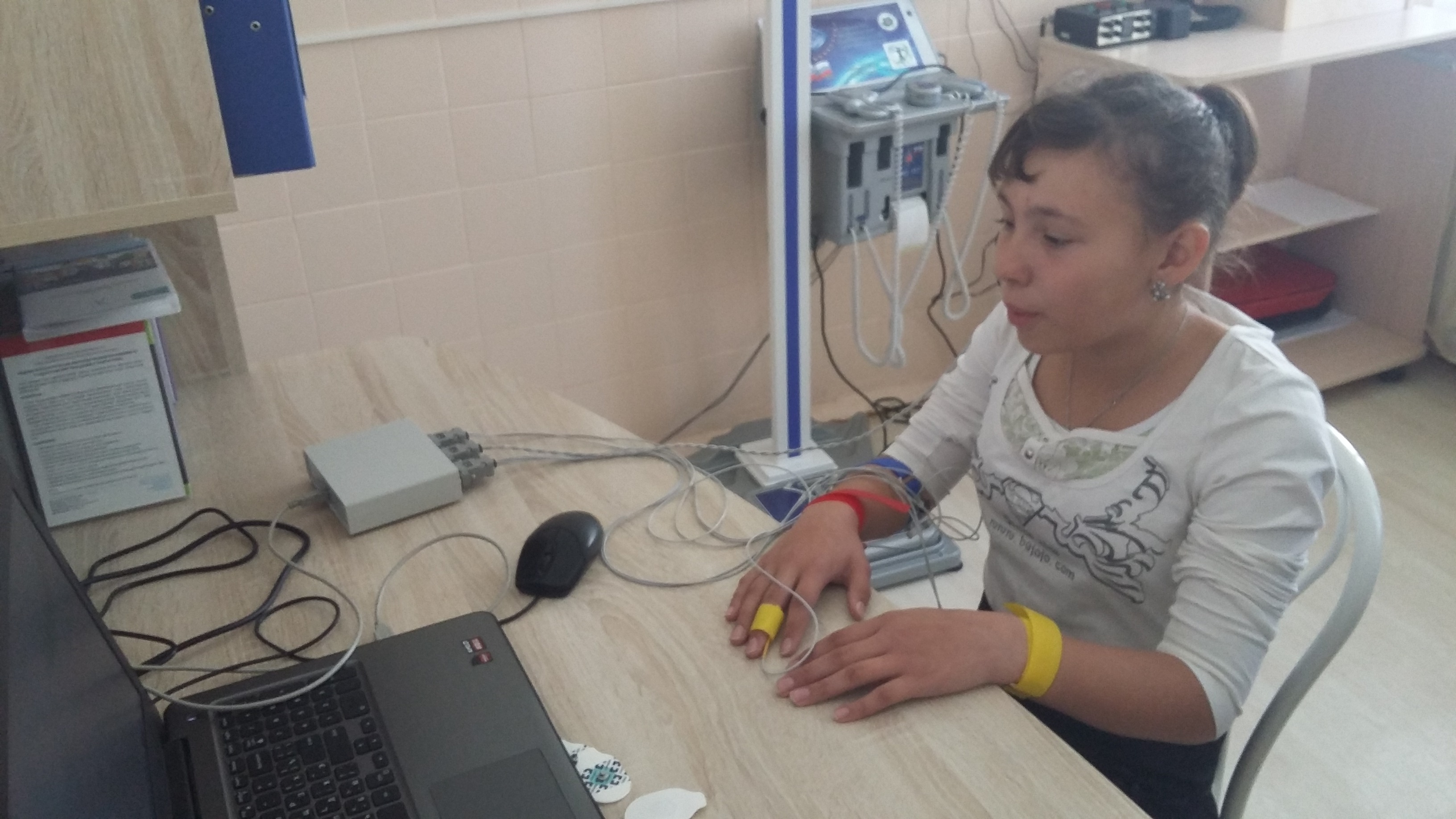 Кабинет здоровья представляет собой совокупность условий, обеспечивающих мониторинг, сохранение и укрепление здоровья обучающихся учреждения.
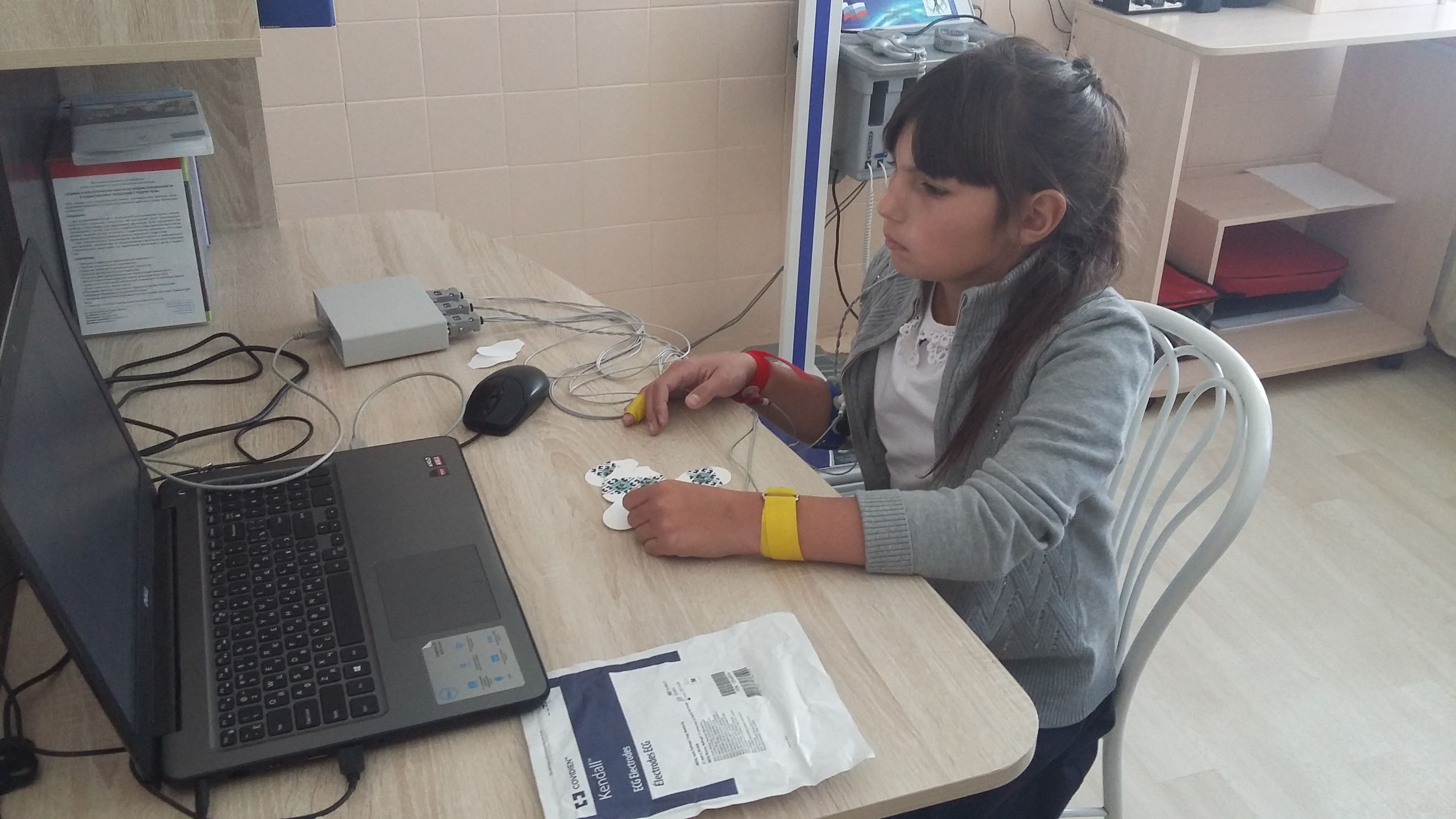 Основные виды деятельности Кабинета здоровья
организация деятельности по мониторингу, сохранению и укреплению здоровья обучающихся с умственной отсталостью (интеллектуальными нарушениями):
обобщение и анализ результатов мониторинга для сохранения и укрепления здоровья обучающихся с умственной отсталостью (интеллектуальными нарушениями);
обмен информацией с ресурсным центром мониторинга здоровья обучающихся;
организация деятельности по обучению методикам самодиагностики, самооценки, самокоррекции, самоконтроля и саморазвития индивидуальных возможностей обучающихся;
Основные виды деятельности Кабинета здоровья
разработка методических и информационных материалов, для педагогических работников, родителей (законных представителей), обучающихся;
распространение эффективных практик укрепления и сохранения здоровья обучающихся, здоровьесберегающих технологий на основе внедрения системы мониторинга;
проведение мероприятий по вопросам здоровьесбережения обучающихся.
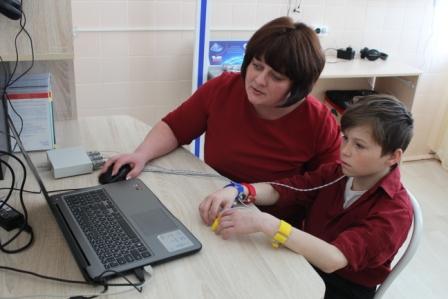 В мониторинге, с использованием оборудования и программного  комплекса для скрининга соматического, психического и социального здоровья обучающихся, принимало участие 112 обучающихся КГКОУ ШИ 11, кроме учеников надомного обучения. 
Период проведения мониторинга: январь – апрель 2018 г.
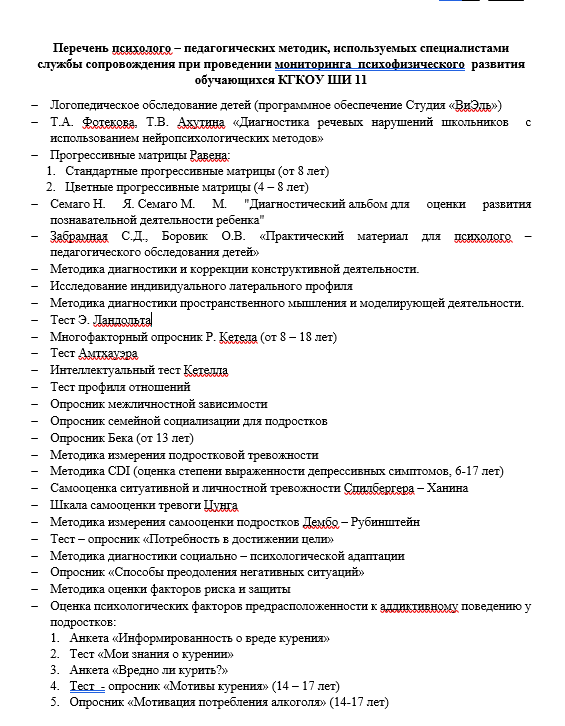 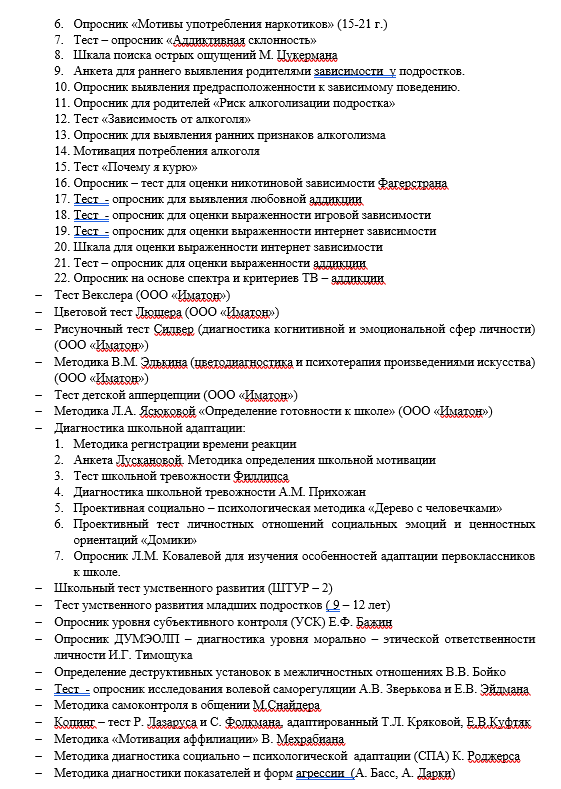 Психолого – педагогическое сопровождение в рамках деятельности Кабинета Здоровья
Затруднение/специфика сопровождения
Ресурсы :  
«Кабинет Здоровья»
Психолого – педагогическое сопровождение  осложняется состоянием здоровья обучающихся  и требует изучения и учет медицинских противопоказаний
прогнозирование возможностей обучающихся возможно благодаря оценке функционального состояния организма
Ресурсы :  
«Кабинет Здоровья»
Затруднение/специфика сопровождения
выявление с помощью специальных автоматизированных  психодиагностических методик ближайших и перспективных жизненных планов и профессиональных намерений обучающихся; изучение личностных особенностей (профессионально-важных качеств, способностей, склонностей, интересов)  и др.
Психолого – педагогическое сопровождение осложняется  особенностями  проведения диагностики и исследовании мотивов, ценностных ориентаций, особенностей развития психических процессов обучающихся.
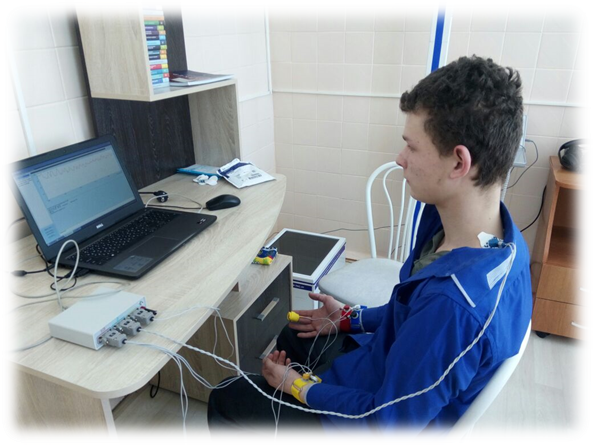 Ресурсы
Затруднение/специфика сопровождения
Кабинет здоровья: комплекс мероприятий по сохранению, укреплению психологического здоровья обучающихся, с помощью АПК. 
Системно организованное психолого – педагогическое сопровождение, в результате которого создаются социально - психологические и педагогические условия для успешного обучения и развития каждого обучающегося.
У обучающихся с умственной отсталостью (интеллектуальными нарушениями) отмечается большой диапазон колебаний в уровне притязаний, затруднения в общении с окружающими, личностная незрелость, неадекватное восприятие своих возможностей и особенностей.
Спасибо за внимание!